МАТЕМАТИКА 3
Права, полуправа и дуж
Поновићемо линије које смо до сада учили;
-кривe линијe, могу бити отворене и затворене
 (цртају се слободном руком)
-праве линије (цртају се помоћу лењира)
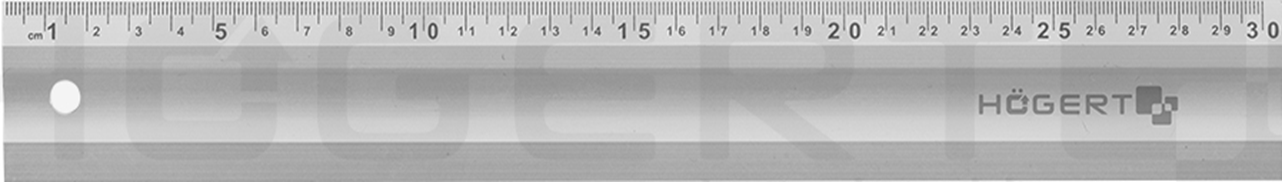 Када се слободном руком (без лењира) црта линија она је увијек помало крива, а уз помоћ лењира она је права.
Ако се на тој уз помоћ лењира нацртаној линији не означе крајеви, то значи да се она може продужавати бесконачно с обје стране..
Посматрајмо ову  линију
Има ли ова линија означен свој почетак?
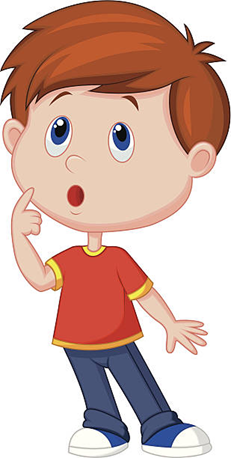 Нема.
Има ли ова линија означен крај?
Нема.
Можемо закључити, линија која нема означен  
почетак и крај зове се права  линија.
Праву линију краће ћемо звати ПРАВА.
Праве се обиљежавају малим писаним  словима  латинице.
p
b
права p
права  b
права  а
а
Kроз двије тачке могуће је нацртати само једну праву, док је кроз једну тачку могуће нацртати неограничен број правих.
.
.
.
Ако на један крај праве линије ставимо тачкудобијемо полуправу.ПОЛУПРАВА је права линија ограничена само са једне стране.
p
.
О
полуправа Оp
Почетну тачку означавамо са великим штампаним словом, а праву линију  малим писаним словом латинице.
.
A
полуправа Аm
m
.
K
полуправа Kb
b
Из једне тачке се може повући неограничен број полуправих.
c
p
m
b
n
а
полуправа Аа
полуправа Аb
.
полуправа Аc
полуправа Аm
полуправа Аp
А
полуправа Аn
...
Шта ћемо добити када  на крају  полуправе ставимо тачку?
.
N
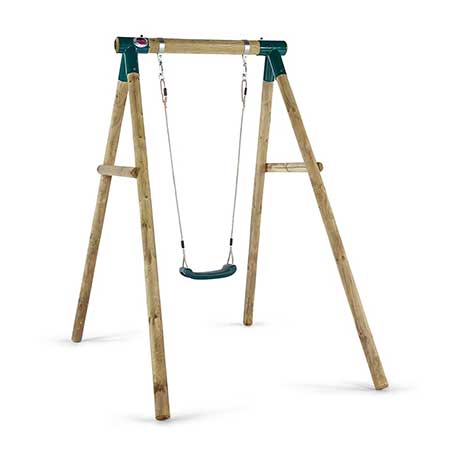 .
М
дуж МN
Дио праве између двије истакнуте тачке  укључујући и те двије тачке назива се дуж.
Дуж је најкраће растојање између двије тачке.Крајње тачке дужи обиљежавамо са штампаним словима латинице.
Слова одређују назив дужи.
.
B
.
A
дуж AB
.
.
.
O
T
М
дуж OT
дуж MN
.
N
Шта је на сликама?
.
права
дуж
.
.
полуправа
.
Којим бројевима су означене:   праве:_______________полуправе:___________дужи: _______________
3
.
5
.
2
5
1
6
3, 4
.
4
6, 7
.
.
7
.
У датом скупу линија  уочи дужи. Уочене дужи прецртај.
.
.
.
.
.
.
.
Обиљежи крајње тачке дужи и одреди њихов број на цртежима.
C
C
D
AB
AC
H
G
BC
F
E
B
A
B
A
AD
CD
BC
AB
EH
GH
FG
EF
Нацртај  дужи AB, MN и IT.
Која је дуж најдужа, а која најкраћа?
.
.
B
A
.
дуж AB
I
.
.
M
N
дуж IT
.
дуж MN
T
Најдужа дуж је дуж AB,
а најкраћа дуж је дуж MN.
Нацртана је права p. На њој су истакнуте три тачке: А,В,C
.
C
.
B
.
A
p
3
Колико дужи одређују ове три тачке?
Које су то дужи?
Запиши их коришћењем њихових граничних тачака!
АB,
BC
АC,
ЗАДАТАК ЗА САМОСТАЛАН РАД
Урадити 3. и 4. задатак у Радном листу на 15. страни!